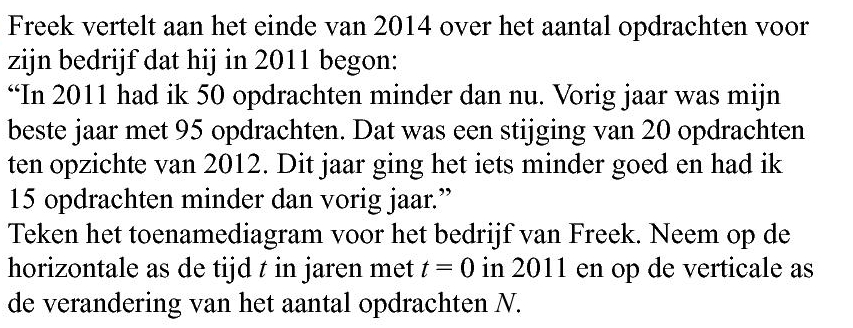 Opgave 29
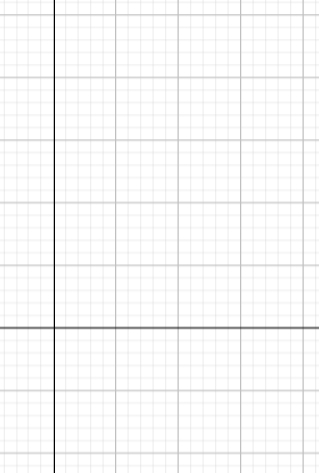 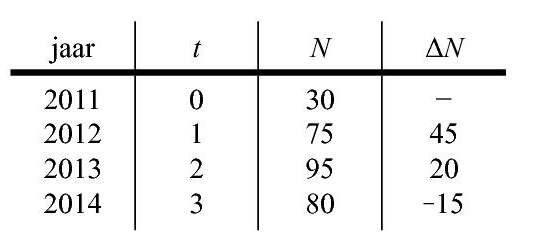